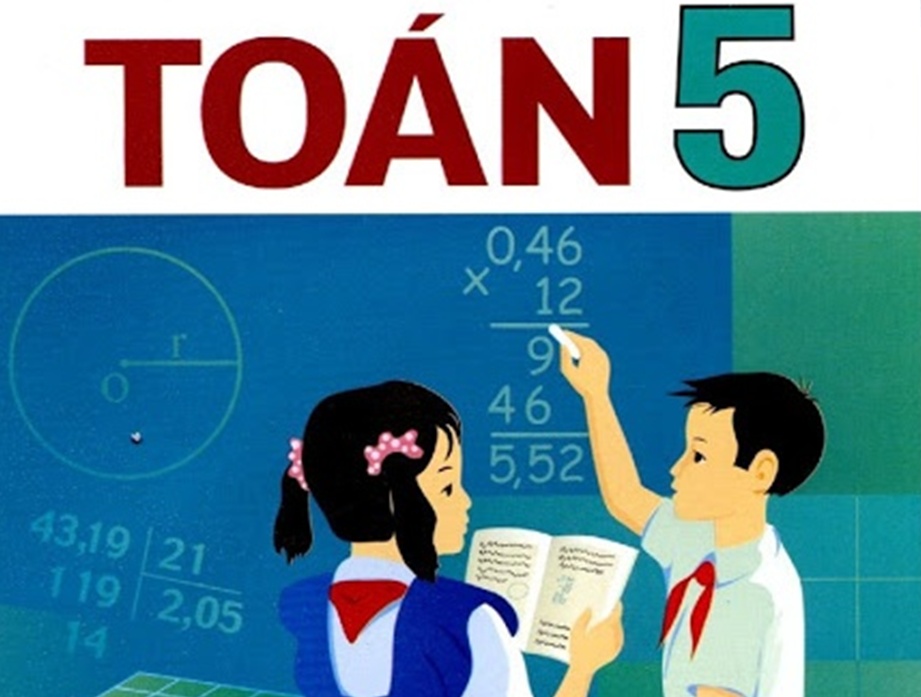 XĂNG-TI-MÉT KHỐI, ĐỀ-XI-MÉT KHỐI
 MÉT KHỐI
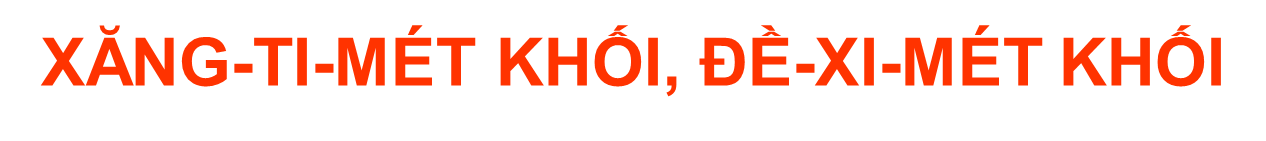 XĂNG-TI-MÉT KHỐI. ĐỀ-XI-MÉT KHỐI
Hình B
Hình A
Hình A gồm .......... hình lập phương nhỏ
45
Hình B gồm .............. hình lập phương nhỏ
26
lớn hơn
Thể tích của hình A .................. thể tích của hình B
1cm
1 dm
XĂNG-TI-MÉT KHỐI. ĐỀ-XI-MÉT KHỐI
Hoạt động 2: Đề-xi-mét khối
Hoạt động 1: Xăng-ti-mét khối
.
1dm3
1cm3
Đề-xi-mét khối là thể tích của hình lập phương có cạnh dài 1dm.
Xăng-ti-mét khối là thể tích của hình lập phương có cạnh dài 1cm.
3
3
cm
dm
Xăng-ti-mét khối viết tắt là:
Đề-xi-mét khối viết tắt là:
1cm3
1cm
1dm
XĂNG-TI-MÉT KHỐI. ĐỀ-XI-MÉT KHỐI
Hoạt động 3: Mối quan hệ giữa xăng-ti-mét khối và đề-xi-mét khối
1dm3
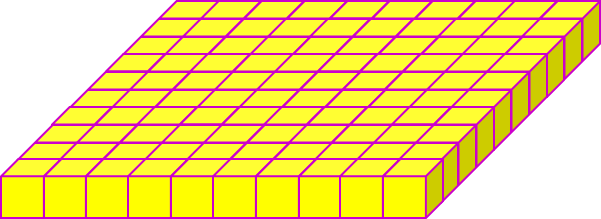 1
1000
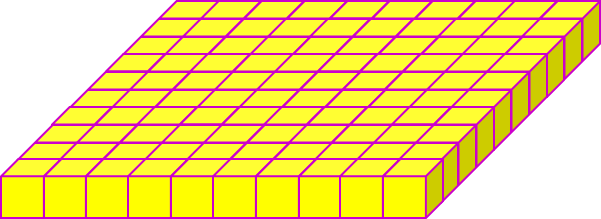 XĂNG-TI-MÉT KHỐI. ĐỀ-XI-MÉT KHỐI
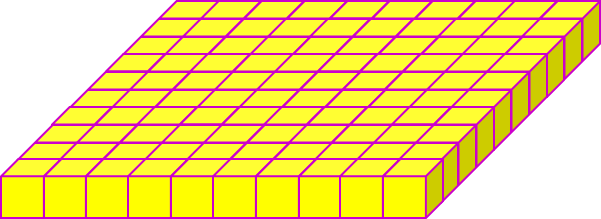 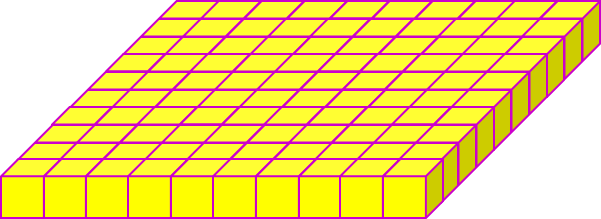 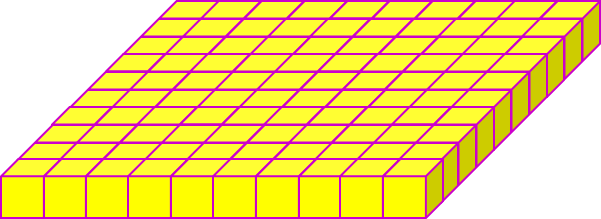 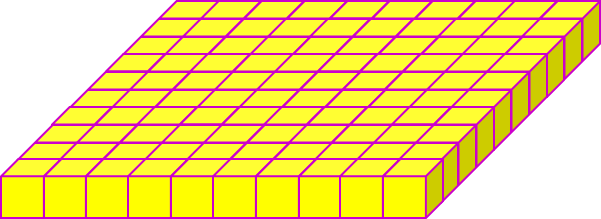 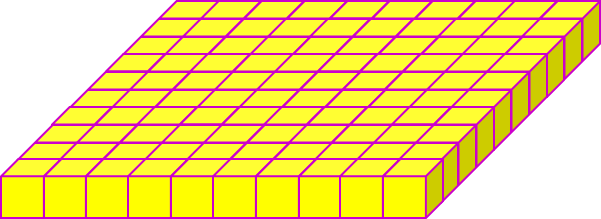 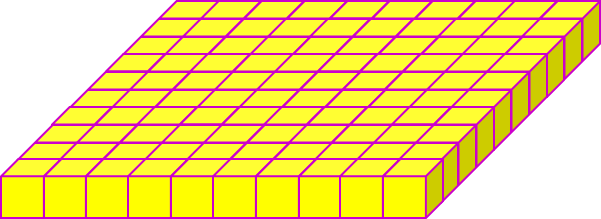 1cm3
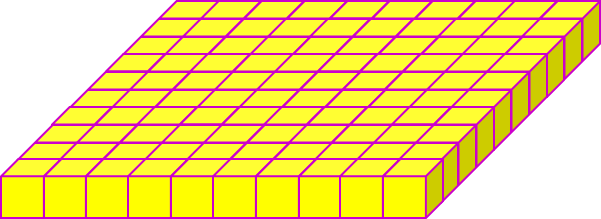 Mỗi lớp có số hình lập phương là :
10 x 10 = 100 (hình)
Hình lập phương cạnh 1dm gồm số hình lập phương cạnh 1cm là :
100 x 10 = 1 000 (hình)
10 lớp
10 hình
Ta có: 1dm3  = ………… cm3
1000
Vậy : 1cm3 = .…....dm3  = ……. dm3
0,001
10 hàng
1 dm3
4
3
5
8
cm3
cm3
XĂNG-TI-MÉT KHỐI. ĐỀ-XI-MÉT KHỐI
Hoạt động 4 : Luyện tập
Bài 1: Viết vào ô trống (theo mẫu)
Năm trăm mười chín đề-xi-mét khối
Tám mươi lăm phẩy không tám đề-xi-mét khối
Bốn phần năm xăng-ti-mét khối
192cm3
2001dm3
dm3  = ……………....cm3
4
4
dm3 =
5
5
XĂNG-TI-MÉT KHỐI. ĐỀ-XI-MÉT KHỐI
Hoạt động 4:  Luyện tập
Bài 2: Viết số thích hợp vào chỗ chấm:
a) 1dm3  = ………… cm3
1000
5,8dm3  = …………..cm3
5800
375dm3  = ………….cm3
375 000
(                                   )
0,8dm3
800
XĂNG-TI-MÉT KHỐI. ĐỀ-XI-MÉT KHỐI
Hoạt động 4:  Luyện tập
Nếu đúng ghi Đ, sai ghi S:
1/ Xăng-ti-mét khối là thể tích của hình lập phương có cạnh dài 1dm.
S
2/ Đề-xi-mét khối là thể tích của hình lập phương có cạnh dài 1dm.
Đ
3/ 1dm3   = 1000cm3 .
Đ
4/ 1cm3  = 1000dm3  .
S
MÉT KHỐI
1. Kiểm tra bài cũ
Viết số thích hợp vào chỗ chấm:

a)5,8dm3=        cm3              dm3=       cm3


b)490000cm3=       dm3       5100cm3=      dm3
800
5800
490
5,1
MÉT KHỐI
- Để đo thể tích người ta còn dùng đơn vị mét khối.
- Mét khối là thể tích của hình lập phương có cạnh dài 1m.
- Mét khối viết tắt là m3.
- Hình lập phương cạnh 1m gồm 1000 hình lập phương cạnh 1dm.
- Ta có: 1m3  = 1000dm3
1m3  = 1000 000 cm3 (= 100 X 100 X 100 )
MÉT KHỐI
dm3
m3
-Mỗi đơn vị đo thể tích bằng        đơn vị lớn hơn tiếp liền.
Nhận xét
1m3
1dm3
1cm3
= 1000 dm3
= 1000cm3
-Mỗi đơn vị đo thể tích gấp 1000 lần đơn vị bé hơn tiếp liền.
m3
MÉT KHỐI
Luyện tập
Bài 1: a/ Đọc các số
15 m3
Mười năm mét khối
Hai trăm  linh năm mét khối
205 m3
Hai mươi lăm phần một trăm mét khối
(hoặc hai mươi lăm phần trăm mét khối)
0,911 m3
Không phẩy chín trăm mười một mét khối
Mét khối
m3
Luyện tập
Bài 1: a/ Đọc các số
b/ Viết các số đo thể tích
Bảy nghìn hai trăm mét khối:
7200m3
Bốn trăm mét khối:
400m3
Một phần tám mét khối:
0,05m3
Không phẩy không năm mét khối:
Mét khối
m3 =
Luyện tập
Bài 2:a.Viết các số đo sau dưới dạng số đo có đơn vị là đề- xi- mét khối
1cm3  =
5,216m3  =
5216 dm3
0,001 dm3
0,22m3  =
220 dm3
13,8 m3  =
13800 dm3
b.Viết các số đo sau dưới dạng số đo có đơn vị là xăng-ti- mét khối
250000 cm3
1dm3  =
1000 cm3
1,969dm3  =
1969 cm3
19,54m3  =
19540000 cm3
Mét khối
Luyện tập
Bài 3:
Người ta làm một cái hộp dạng hình hộp chữ nhật bằng bìa. Biết rằng hộp đó có chiều dài 5m,chiều rộng 3dm và chiều cao 2dm. Hỏi có thể xếp được bao nhiêu hình lập phương 1dm để đầy cái hộp đó ?
Mét khối
Luyện tập
Chúng ta cùng quan sát khi lần lượt xếp các hộp 
lập phương vào hộp lớn.
Bài 3:
Mỗi lớp có số hình lập phương nhỏ là:
5 x 3 = 15 (hình)
Số hình lập phương nhỏ được xếp đầy hộp là:
15 x 2 = 30 (hình)
Đáp số: 30 hình
Mét khối
Các đơn vị đo thể tích chúng có mối quan hệ với
 đơn vị liền kề thế nào?
Hãy nêu tên 3 đơn vị đo thể tích em được học?
KIẾN THỨC CẦN NHỚ
A.  Mét khối là thể tích của hình lập phương có cạnh dài 1m.
Hai đơn vị đo thể tích liền kề nhau gấp kém nhau 1000 lần.
Trong thực tế, để đo thể tích bể nước, thể tích đất cần để lấp một cái hồ, người ta thường dùng đơn vị đo là m3.
Thể tích hình lập phương có cạnh bằng 1cm
Xăng-ti-mét khối
Viết tắt: cm3
Thể tích hình lập phương có cạnh bằng 1dm
Đề-xi-mét khối
GHI NHỚ
Viết tắt: dm3
1dm3 = 1000cm3
Mối quan hệ